.
Community Development
Block Grant (CDBG)
Disaster Recovery Mitigation 
Public Hearing
August 13, 2020
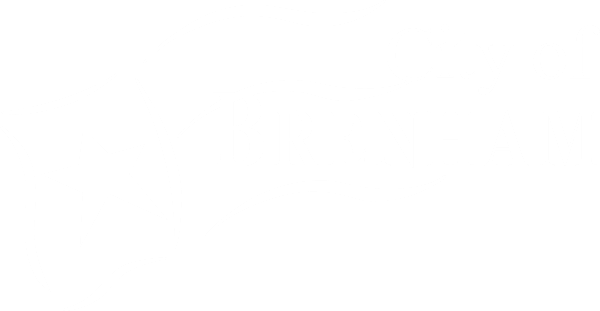 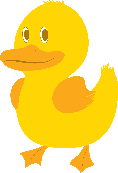 Who administers the grant and how much is available?
The Texas General Land Office (GLO) is administering $4,294,189,000 in U.S. Department of Housing Development (HUD) Community Development Block Grant Mitigation (CDBG-MIT) funds.
Used to build and implement structural and non-structural projects, programs, and partnerships throughout the state of Texas that reduce the risks and impacts of future natural disasters
Flood Control and Drainage Improvements
Infrastructure Improvements
Green Infrastructure
Public Facilities
Buyouts
FAQs
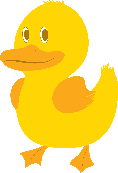 What programs events are eligible for our City?
2015 Flood State Competition - $46 million 

2016 Flood State Competition - $147.6 million

Hurricane Harvey State Mitigation Competition - $2.1 billion

Regional Mitigation Program - $500 million
FAQs
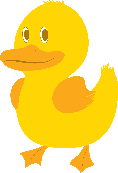 Who is the City’s partners in the grant process?
The City has selected the following:
Grant Administrator - Public Management, Inc - Houston, TX
Grant Engineer - Strand and Associates - Brenham, TX

No funds will be expensed to either company unless the grant is received and then those fees will be included in the grant. If the grant is received the City will be responsible for 1% of matching grant award. This will be funded through the drainage utility fund.
FAQs
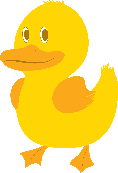 Possible Projects Funded Through Grant Program
Potential Mitigation Projects
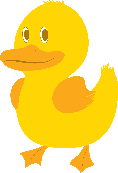 [Speaker Notes: Revenue generated from the Drainage Utility Charge will enable the City to address the areas prone to flooding.

The areas listed are the projects in our current Drainage System Capital Improvements Plan.

You can see that we have almost $4.1 million in drainage capital improvement projects identified.

This list is likely to grow upon completion of the City’s Infrastructure Master Plan.]
The first list of projects were identified as priorities in which the Drainage Utility Charge was based for potential funding. These projects are estimated at $5.1 million. If selected and awarded this will allow the City to fund other drainage projects in which the DUC charge will assist in.

A second project list was created and will be discussed with both Public Management and Strand and Associates which is equal or greater to the initial list.
Project Information
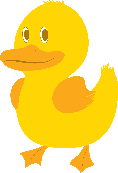 Second List of Possible Projects Funded Through Grant Program
Potential Mitigation Projects
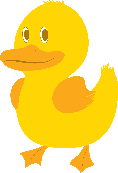 * Construction estimates only..
[Speaker Notes: Revenue generated from the Drainage Utility Charge will enable the City to address the areas prone to flooding.

The areas listed are the projects in our current Drainage System Capital Improvements Plan.

You can see that we have almost $4.1 million in drainage capital improvement projects identified.

This list is likely to grow upon completion of the City’s Infrastructure Master Plan.]
The City of Brenham is looking at applying for up to $10+ million dollars for all projects.

If the City of Brenham is successful in receiving grant funds this will take a burden off the Drainage Utility Charge (DUC) and allow for routine maintenance work within the city. If the City does not receive full funding the remainder of the projects will be prioritized, and Drainage Utility Funds created by the DUC will be used over the next 10-15 years.
Funding Options
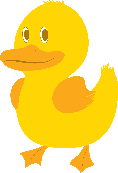 Public Meeting			August 13, 2020

Partnership Meeting			August 19, 2020

Project List Completed		August 22, 2020

Final Public Notice			September 15, 2020

Council Application Approval		October 1, 2020

Application Submittal			October 7, 2020
Timeline
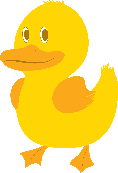 [Speaker Notes: Read Slide]